Département Expertises, Structures et GéotechniqueDirection des Matériaux de structure
Nivelles 18/10/2022 | Liège 17/11/2022
Structures métalliques
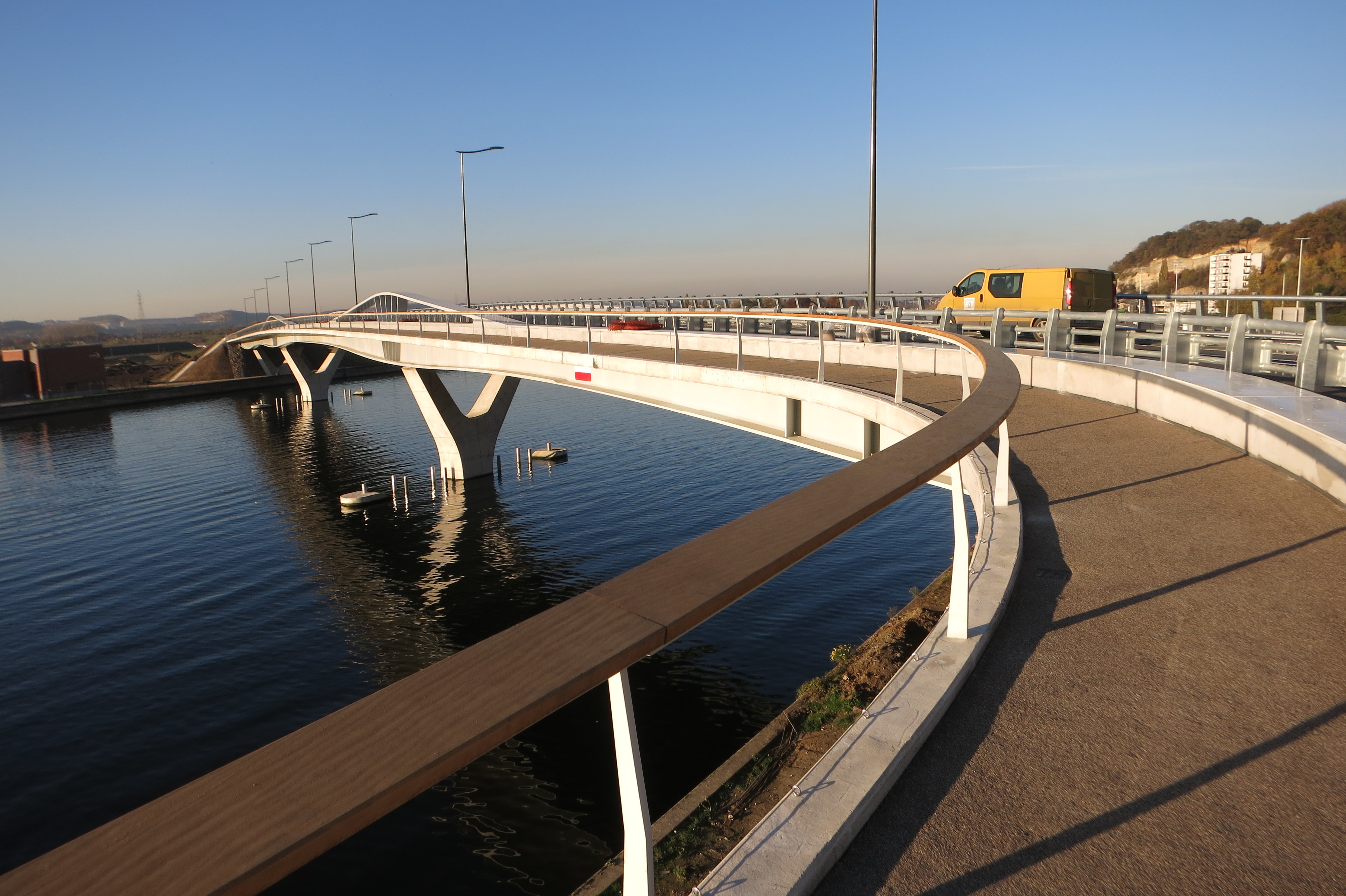 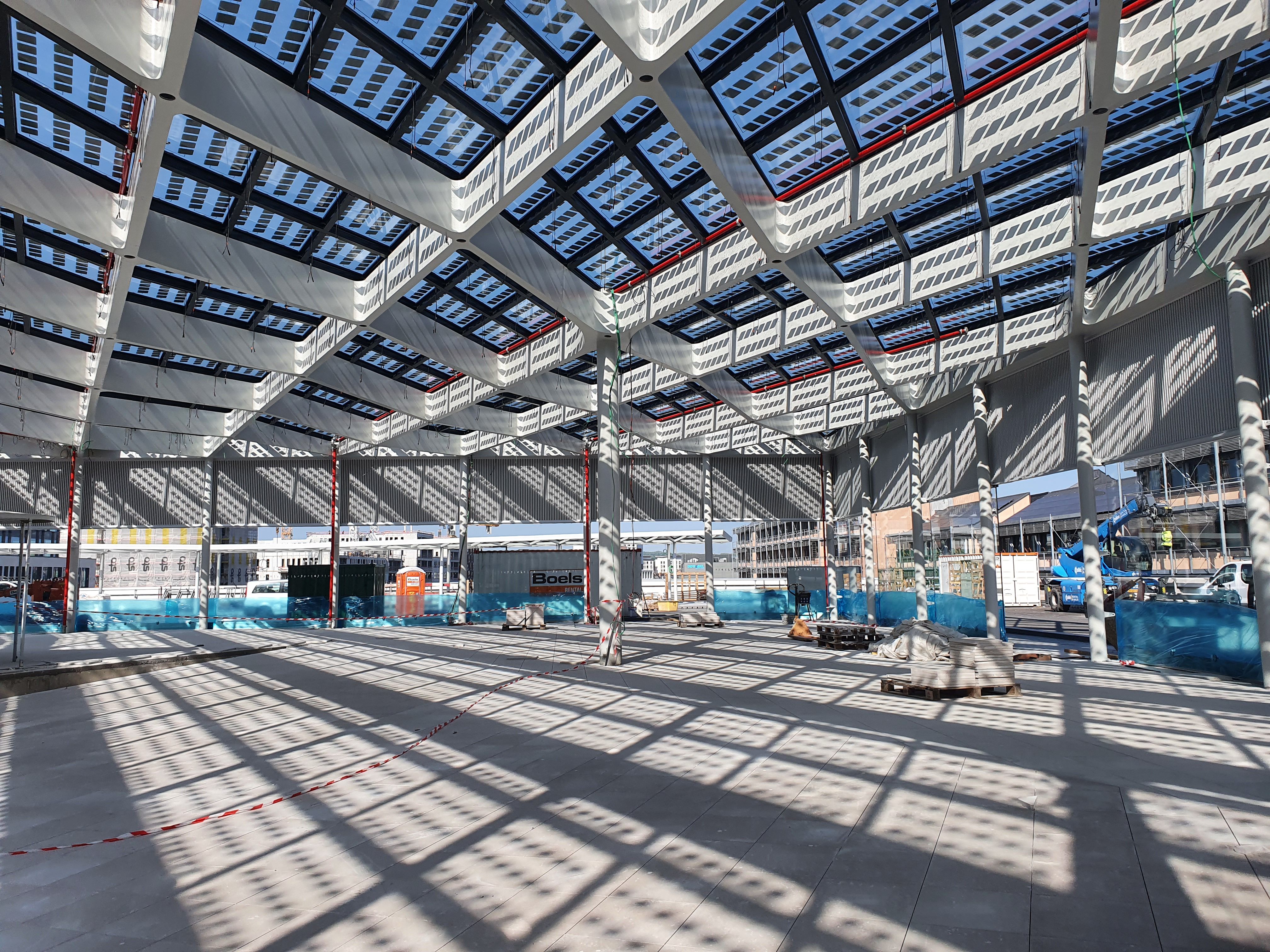 Responsable du domaine
ir Régis LEROY
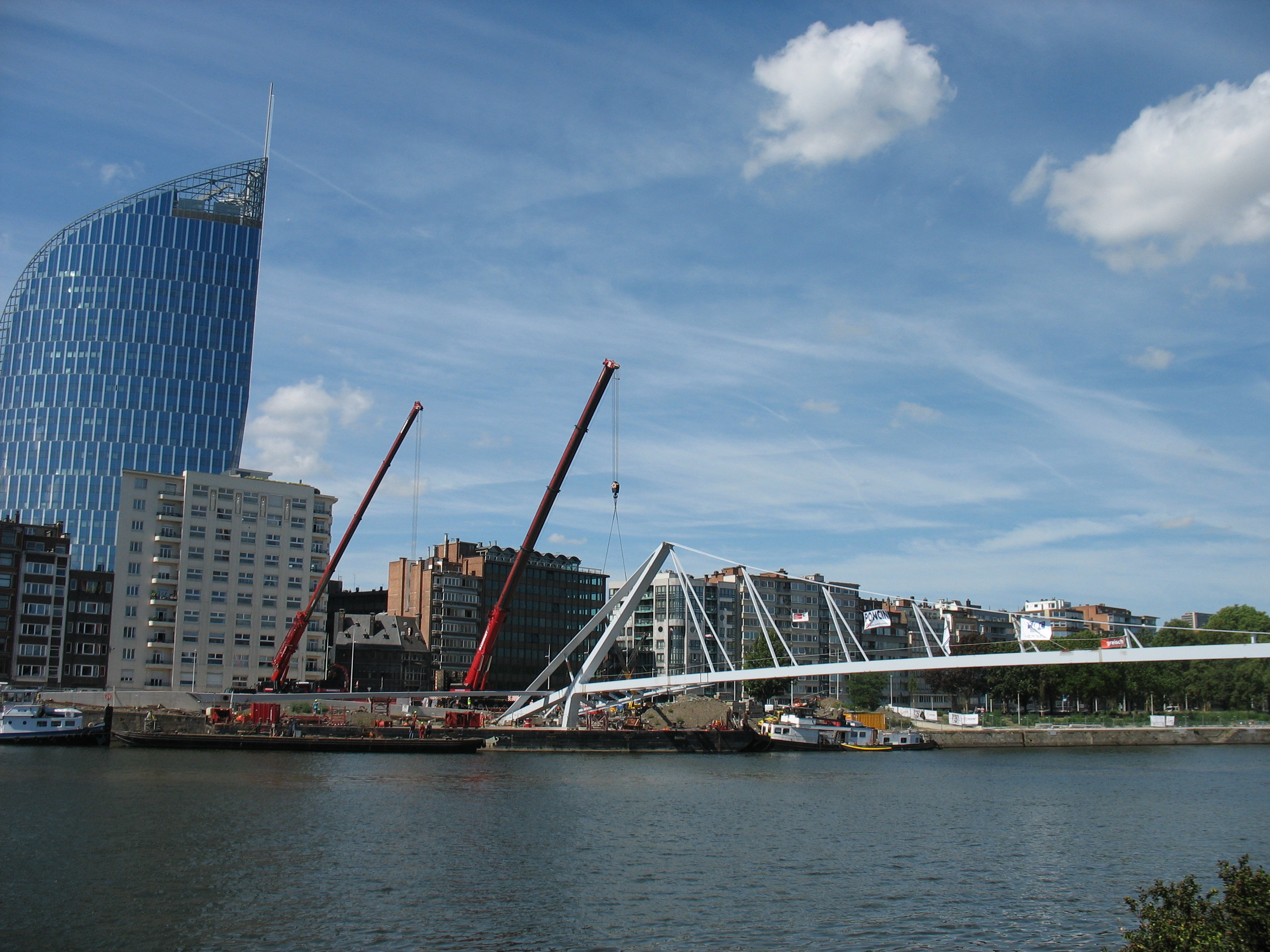 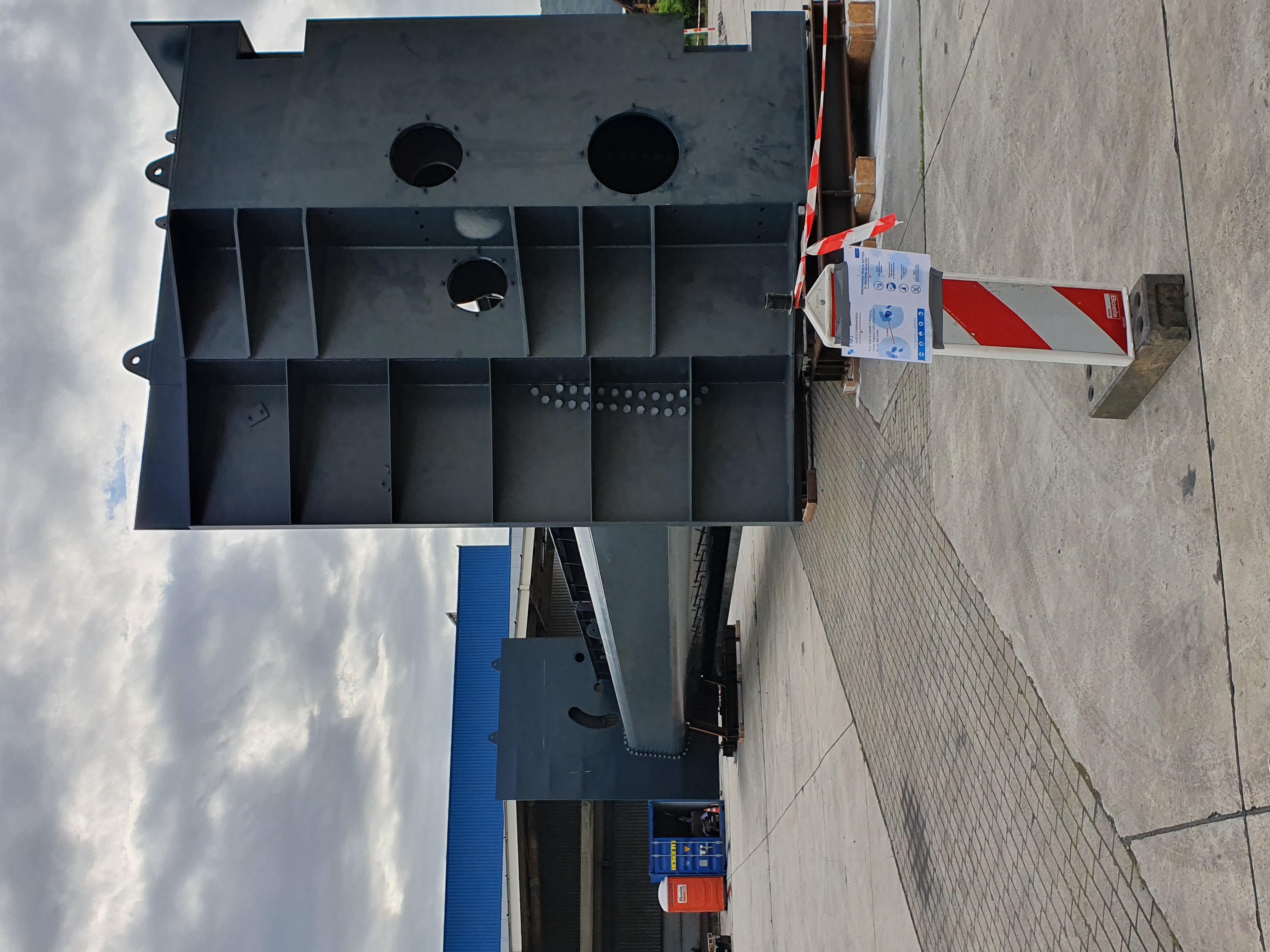 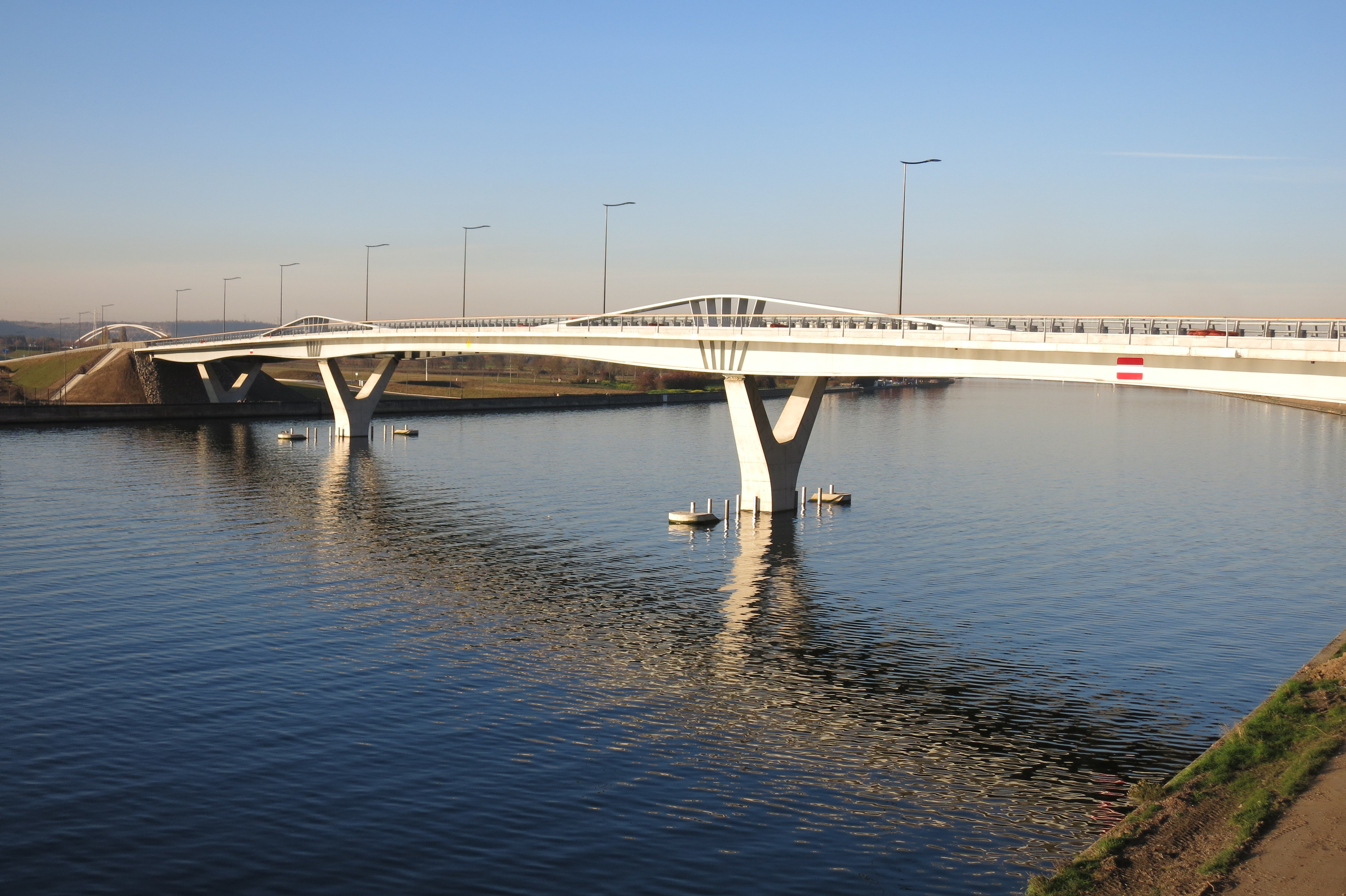 Structures métalliques
Réceptions Techniques Préalables des fournitures
Contrôle documentaire ;
Contrôle des produits.
Structures métalliques
Réceptions Techniques Préalables des fournitures
Contrôle documentaire ;
Contrôle des produits.
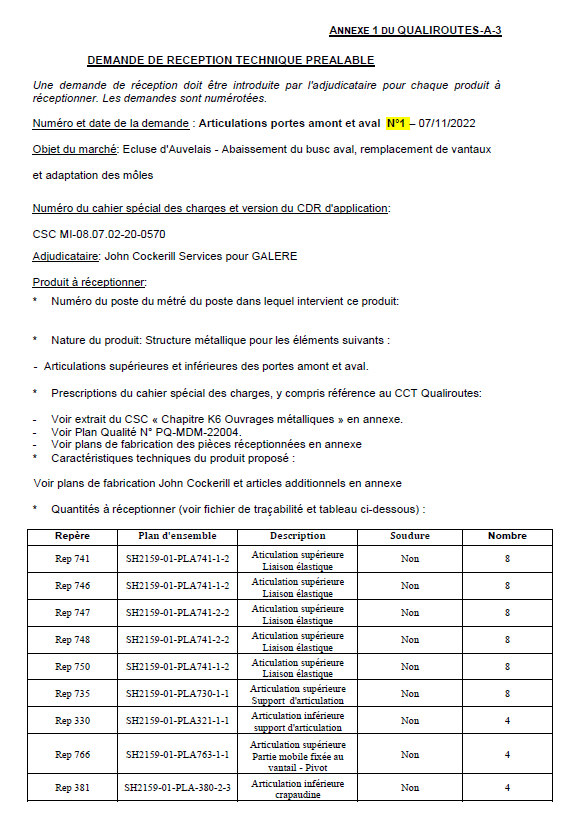 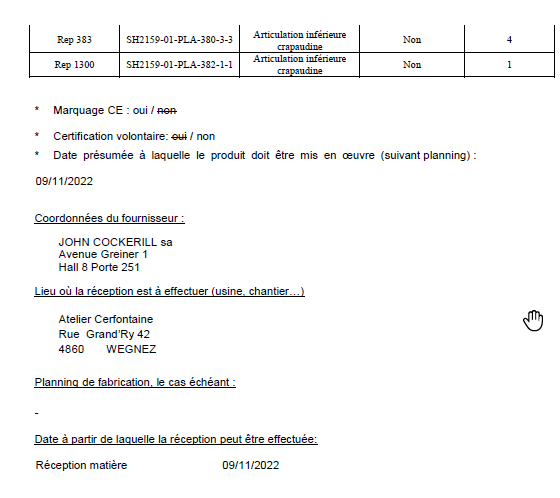 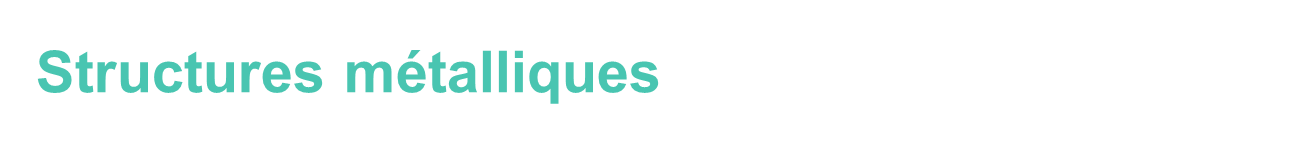 Traçabilité
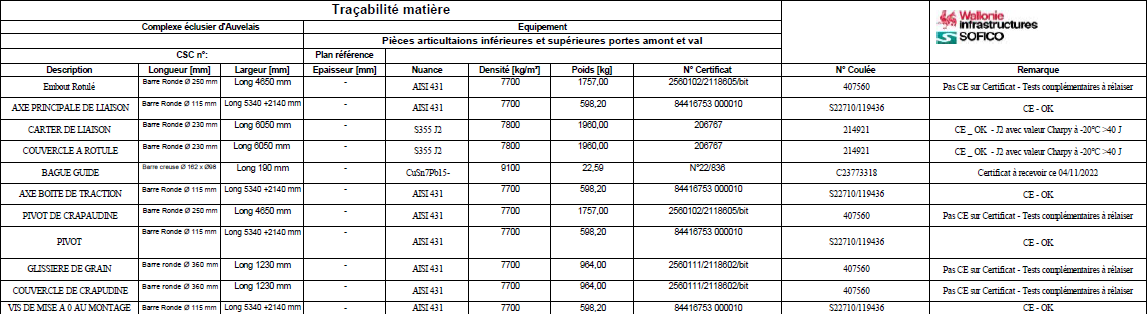 Structures métalliques
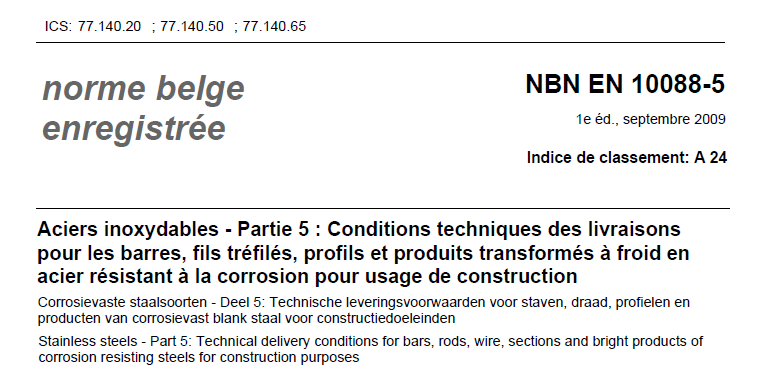 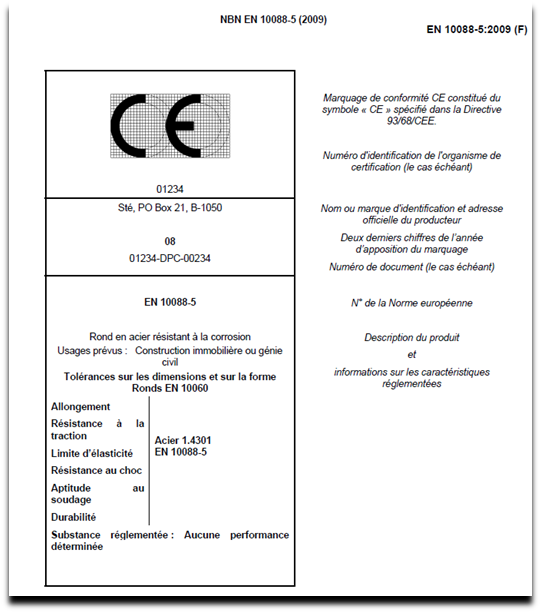 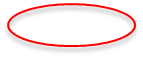 Structures métalliques
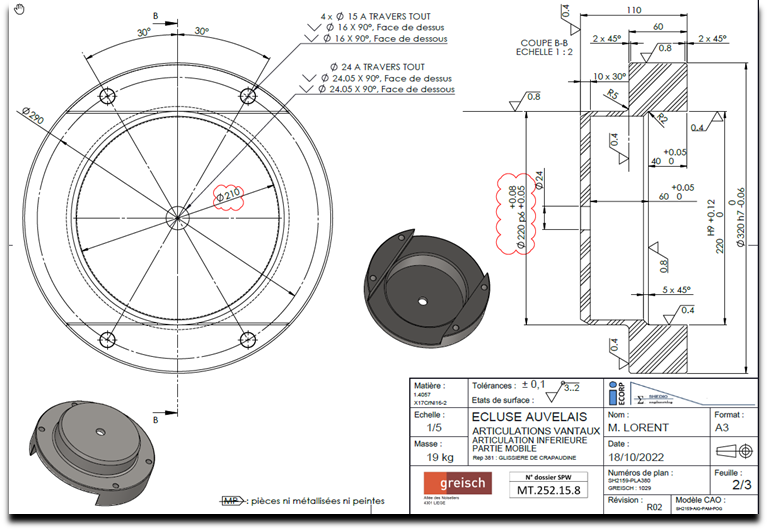 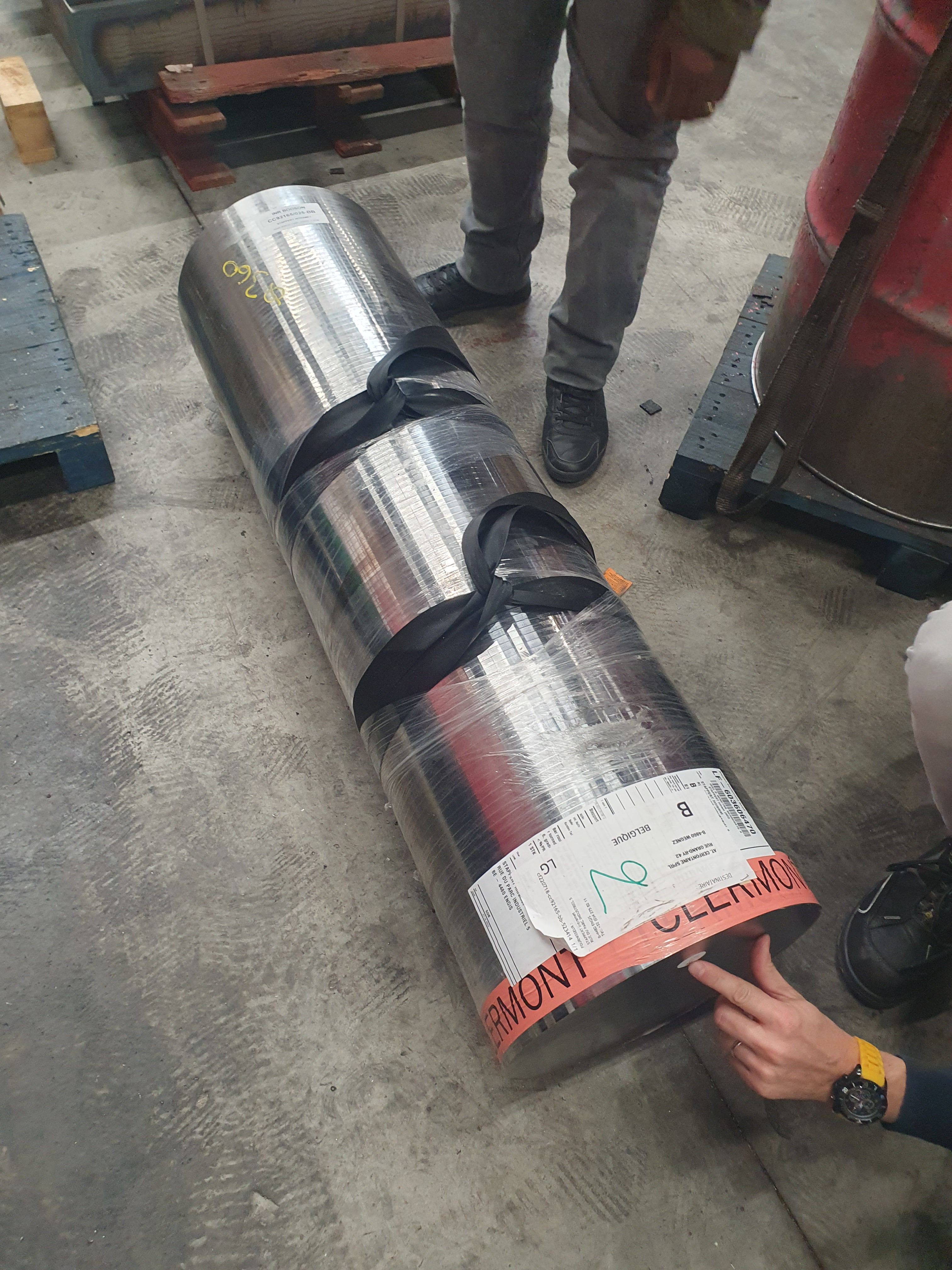 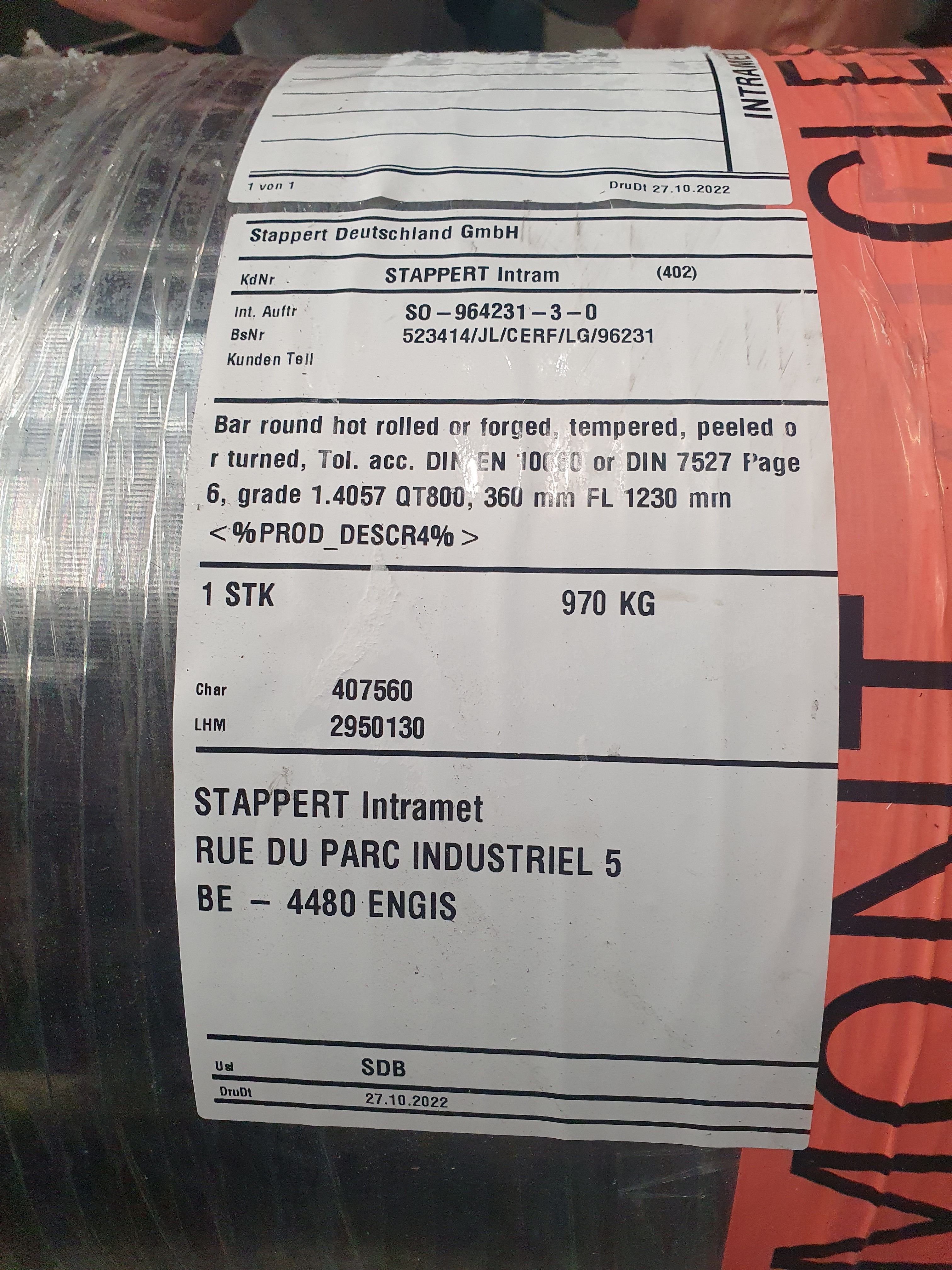 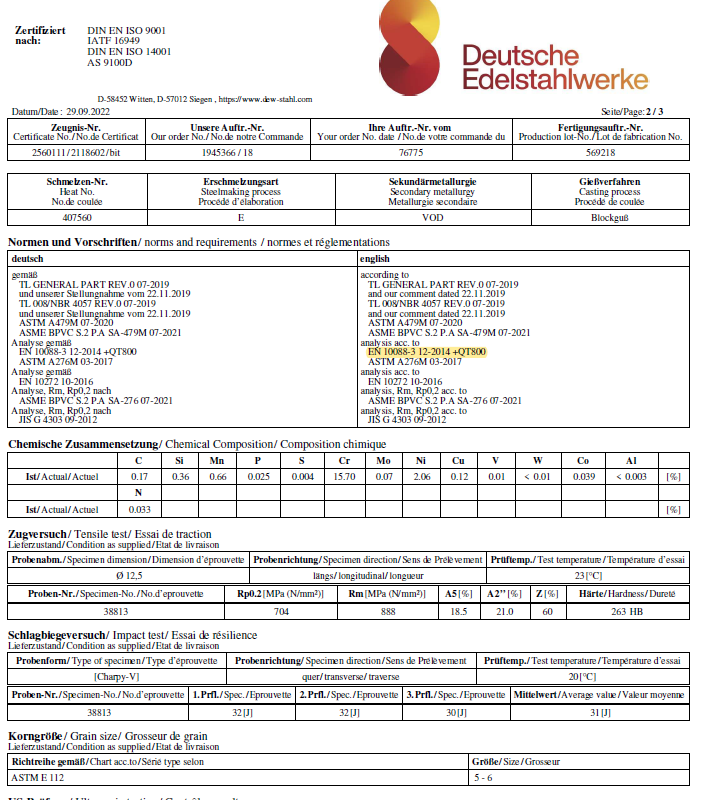 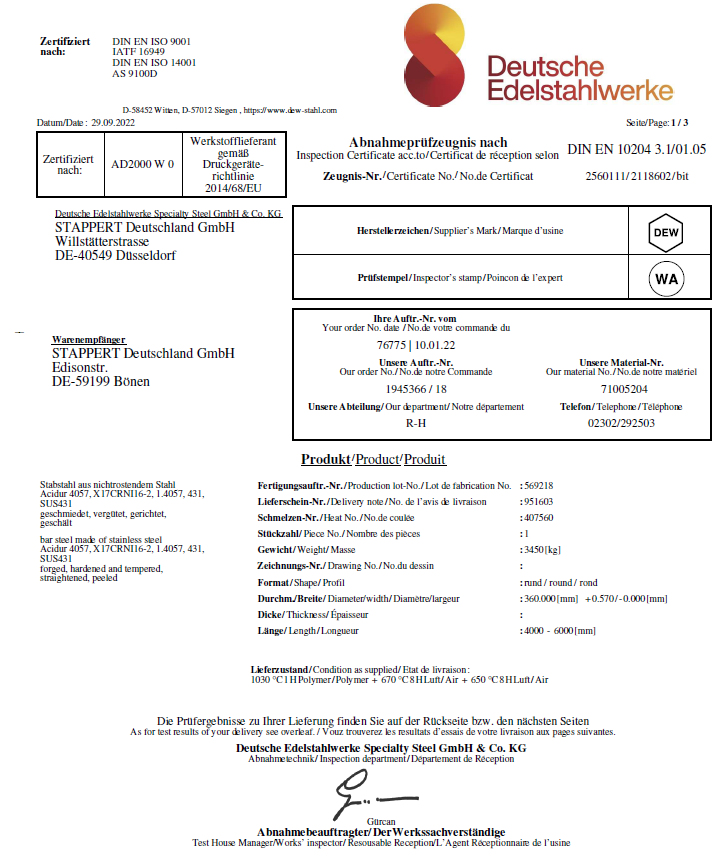 Selon NBN EN 10088-3 et non 10088-5
Traçabilité
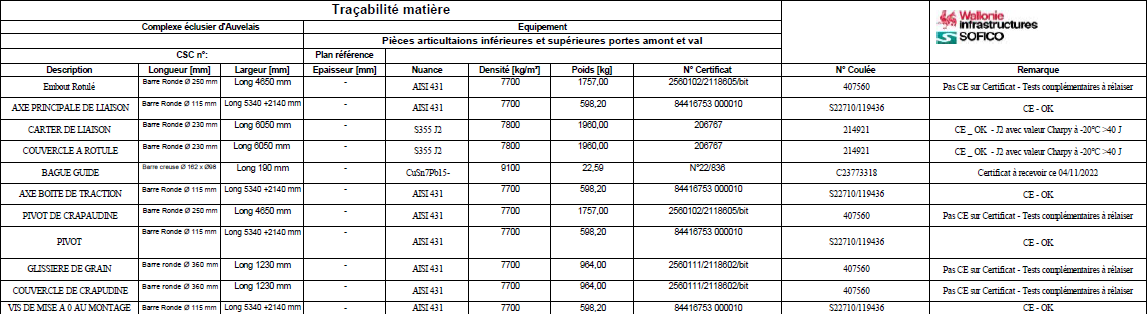 Le résultat de ces tests sont à transmettre avant fabrication (essai traction, charpy et chimique par PMI).
Structures métalliques
Réceptions Techniques Préalables des fournitures
Contrôle documentaire ;
Contrôle des produits.
Structures métalliques
Contrôle des produits - fabrication
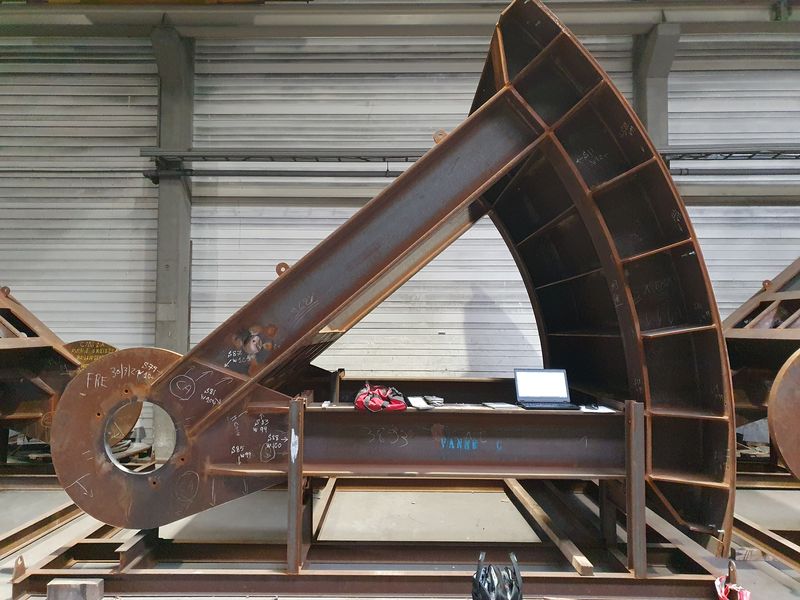 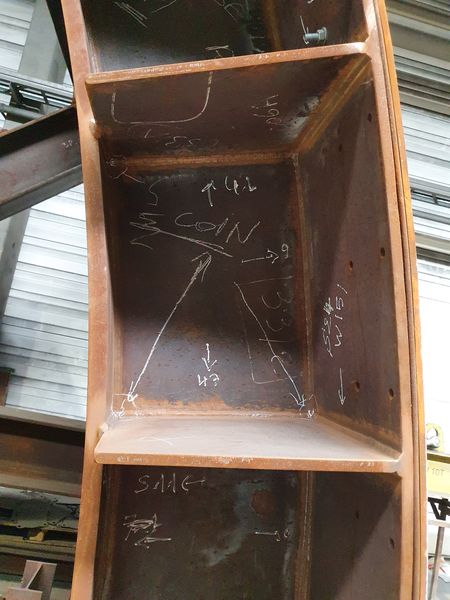 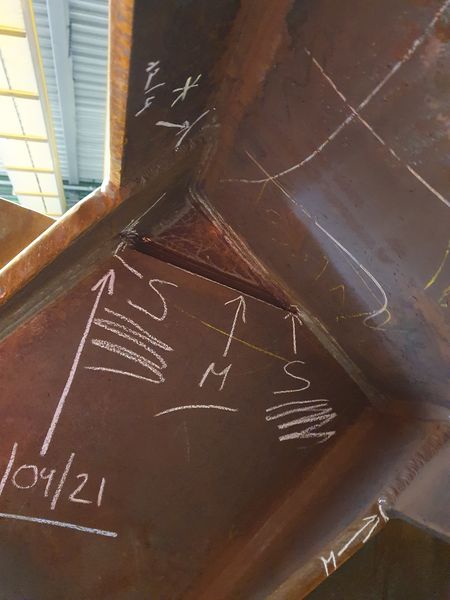 Structures métalliques
Contrôle des produits - fabrication
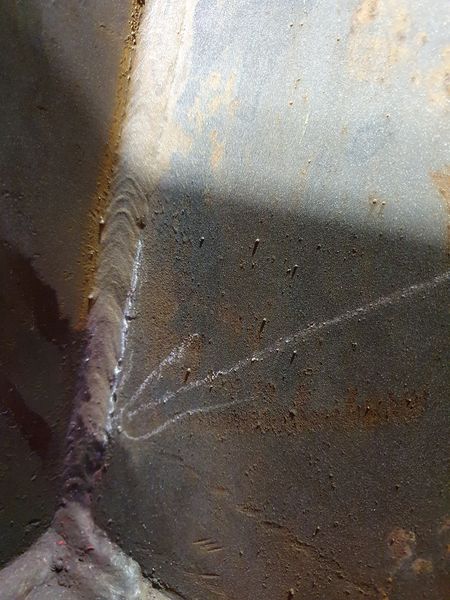 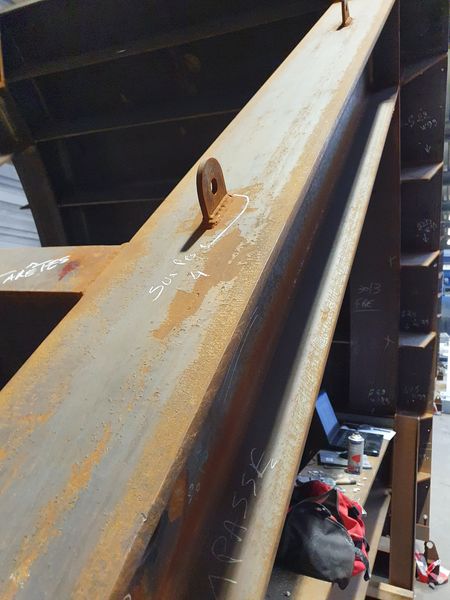 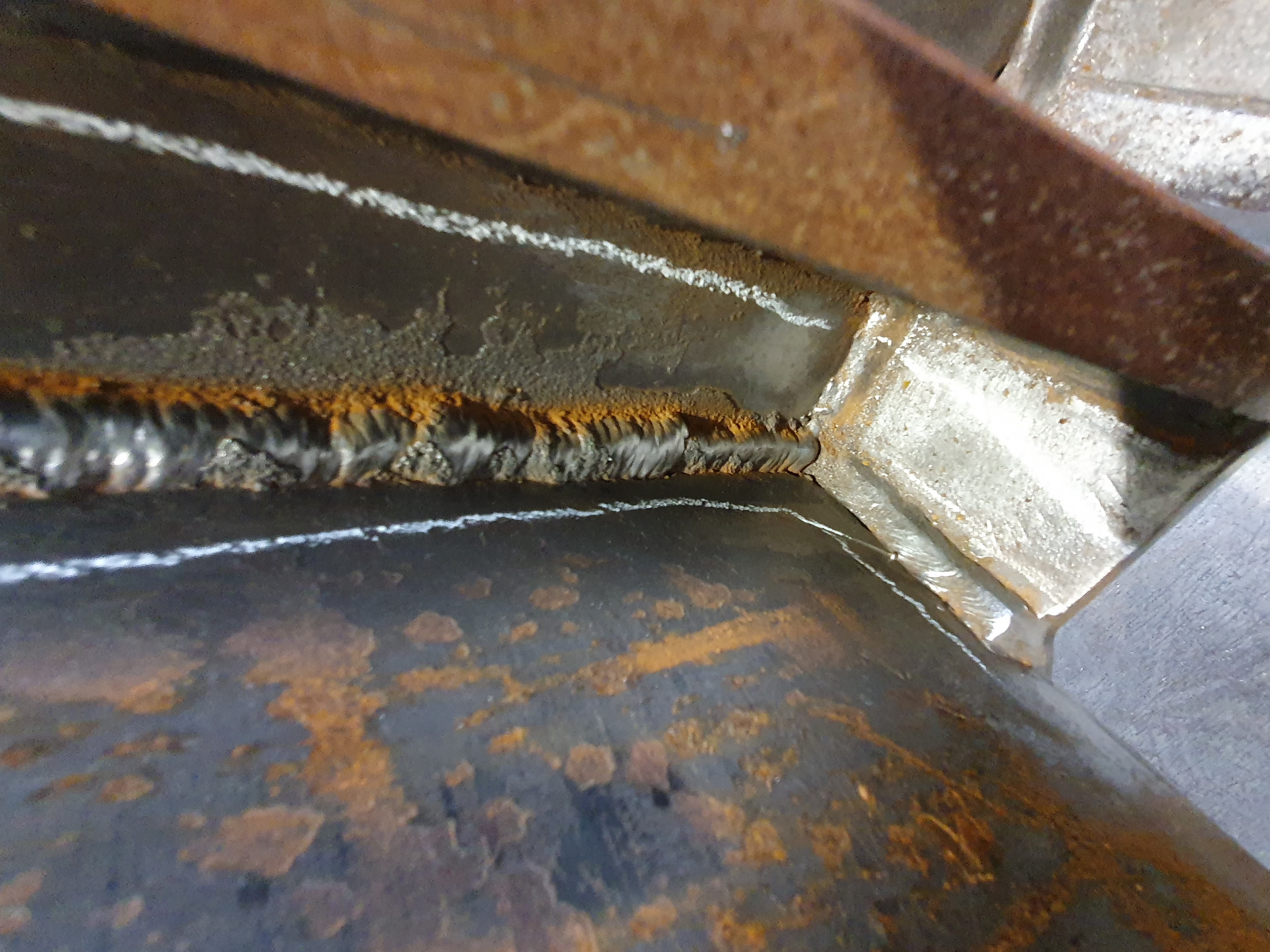 Structures métalliques
Contrôle des produits - fabrication
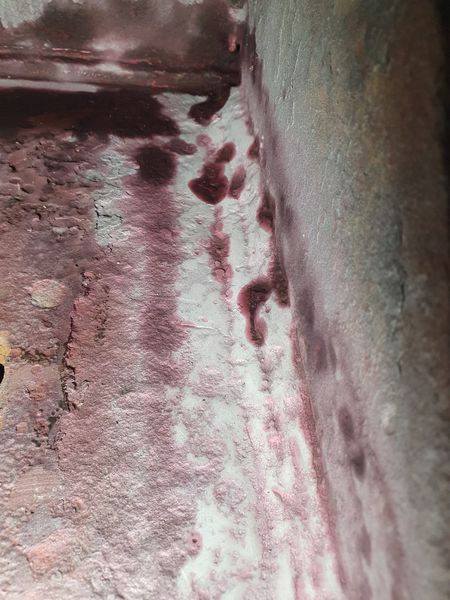 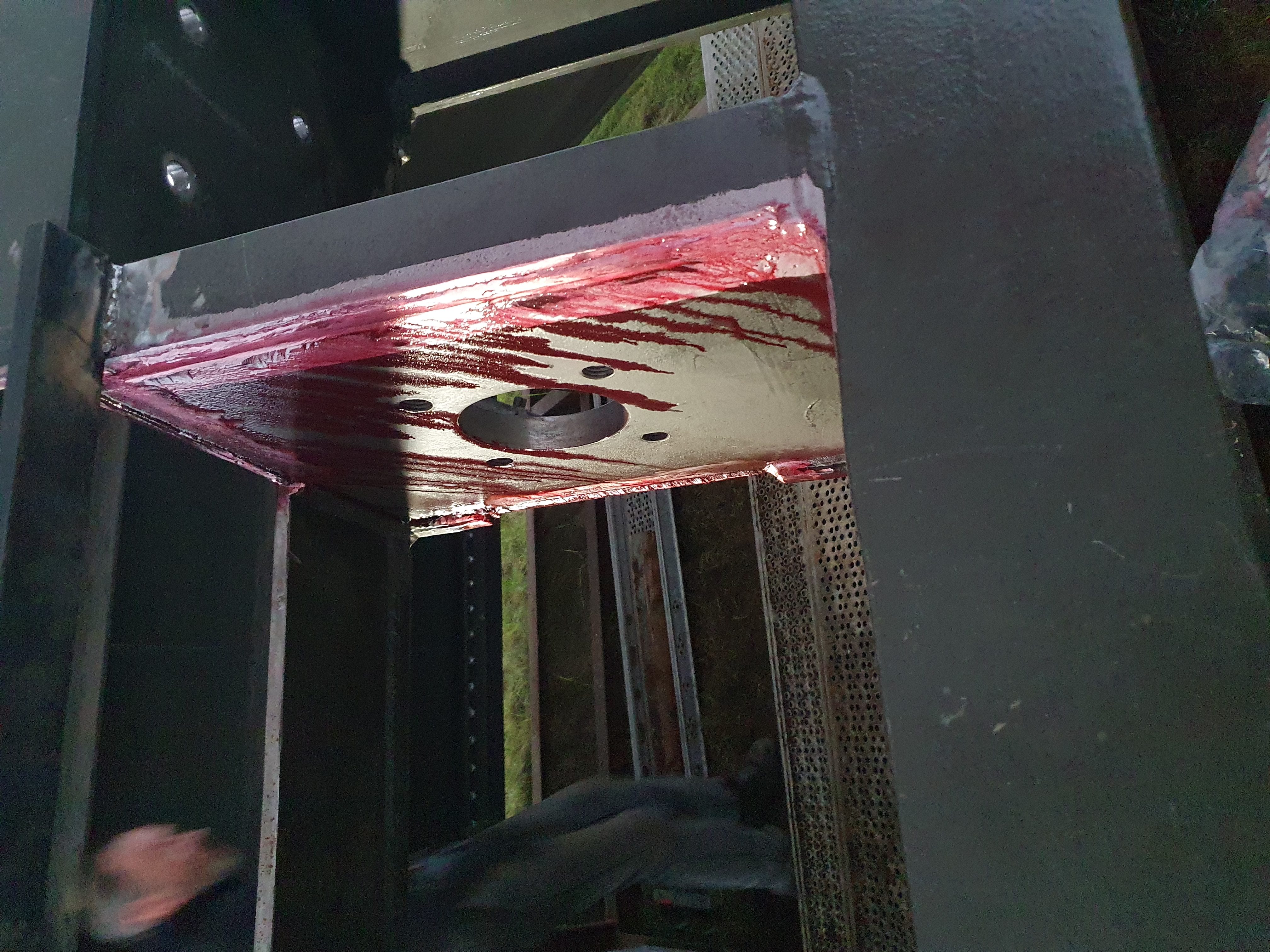 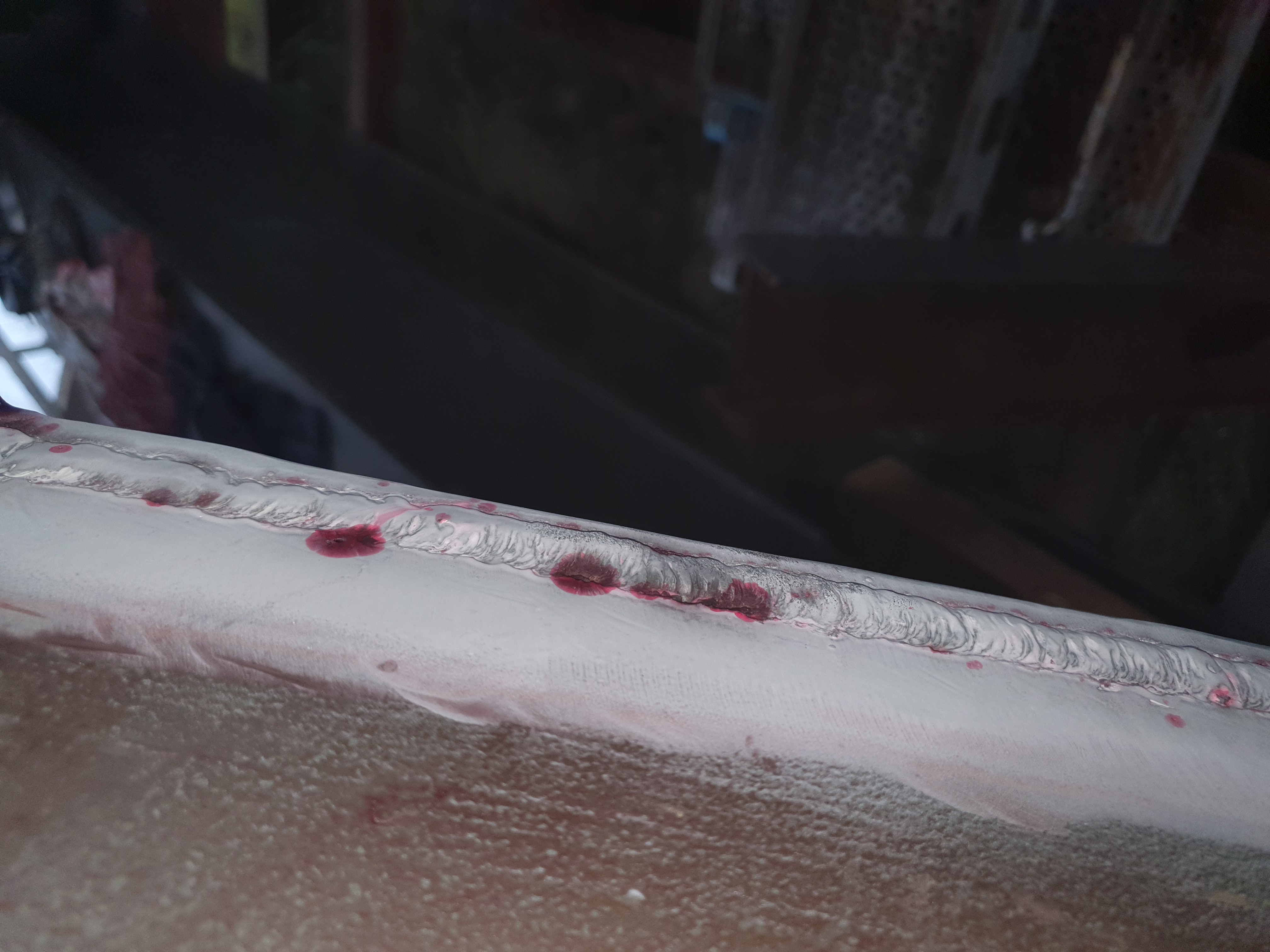 Structures métalliques
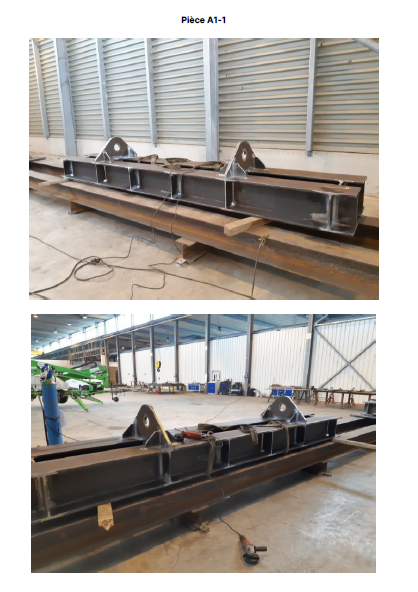 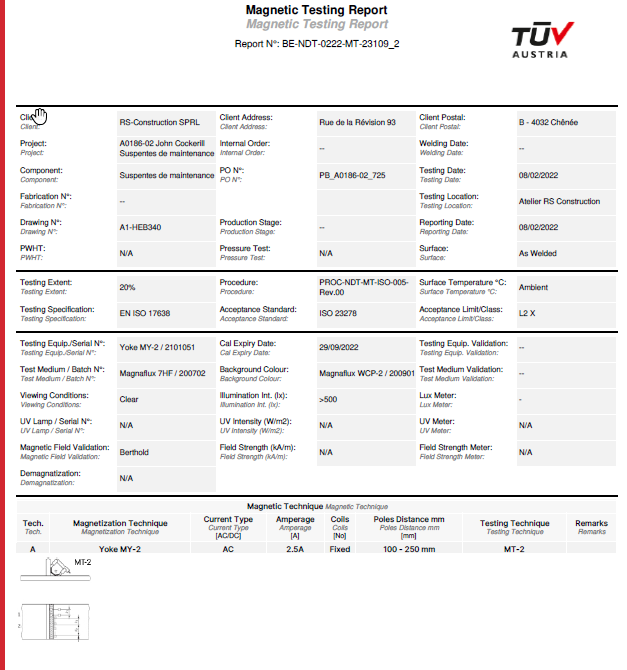 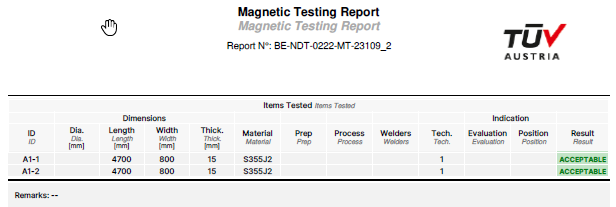 Structures métalliques
Contrôle des produits – mise en peinture (système certifié et couvert par une assurance suivant Qualiroutes K 6.2.4.)
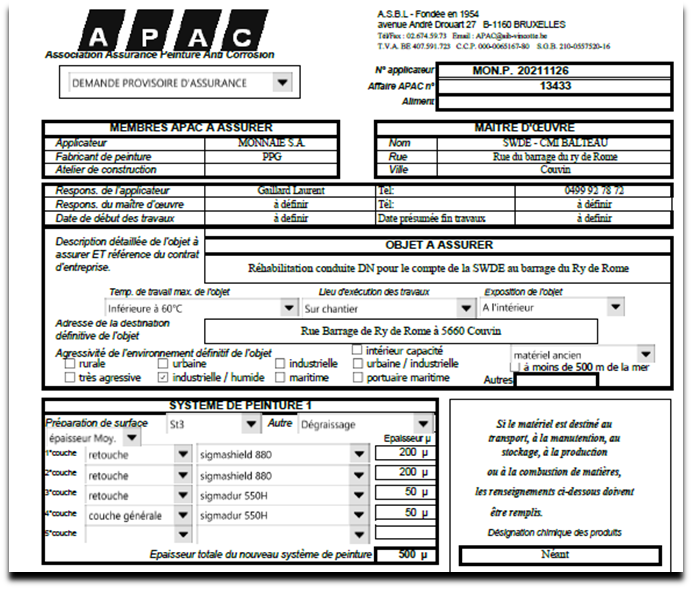 Structures métalliques
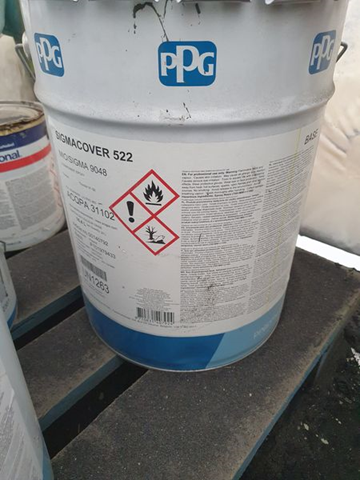 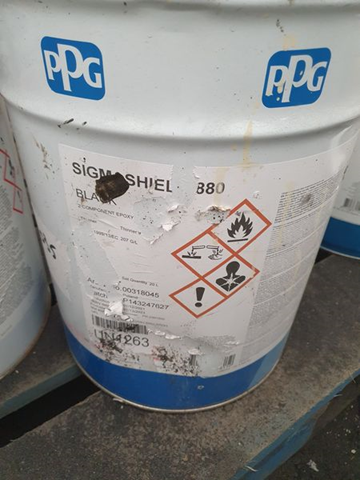 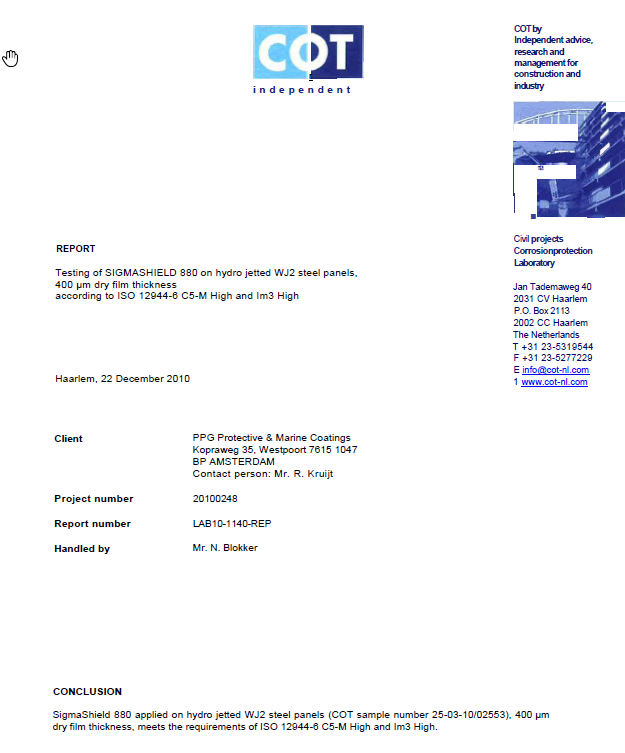 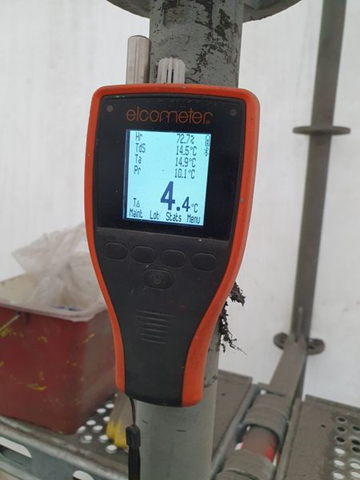 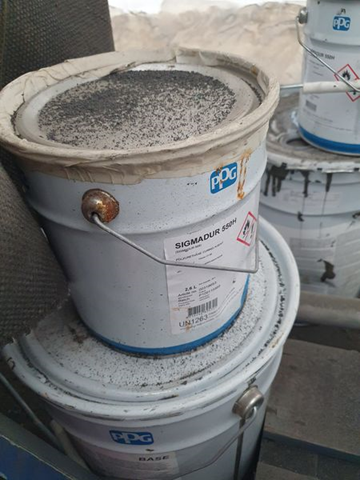 Structures métalliques
Contrôle des produits – mise en peinture (système certifié et couvert par une assurance suivant Qualiroutes K 6.2.4.)
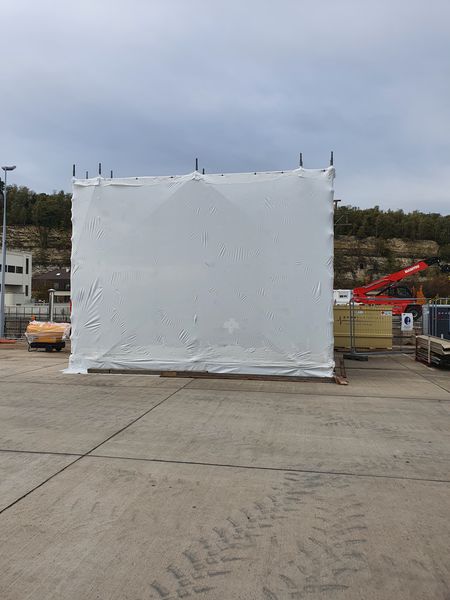 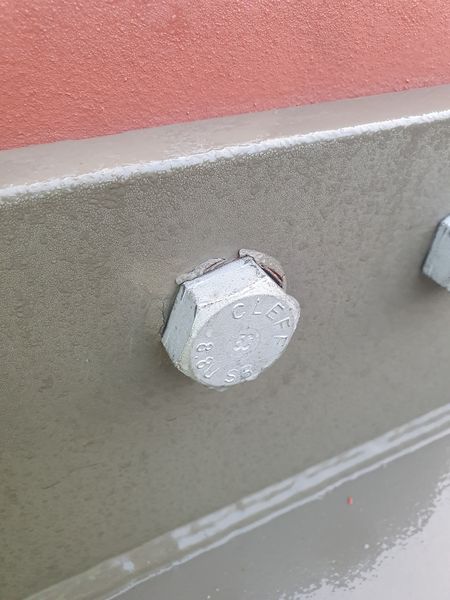 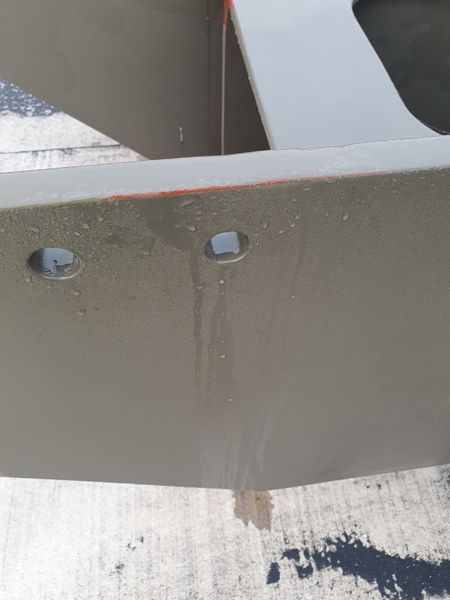 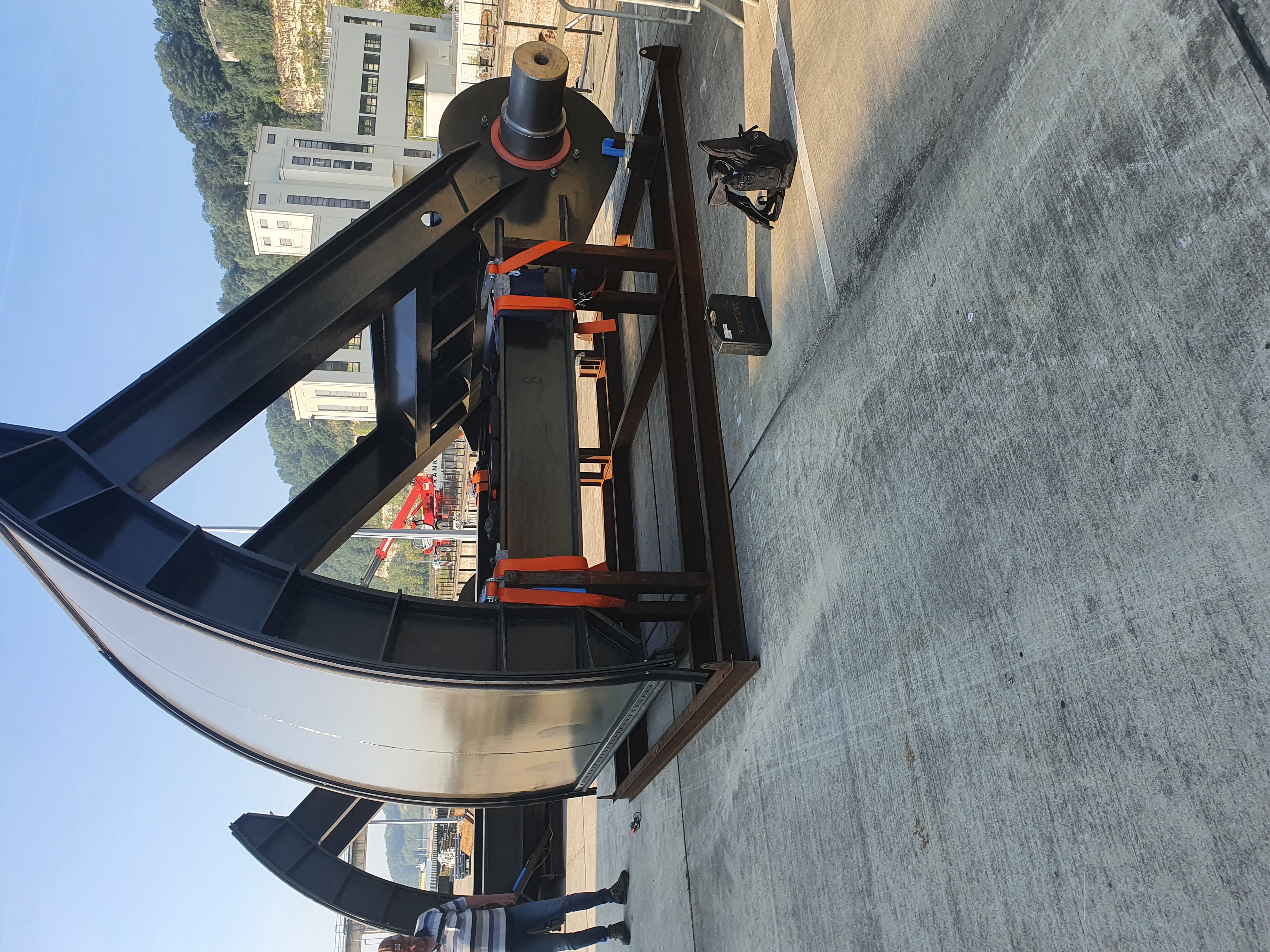 Structures métalliques
Contrôle des produits – mise en peinture.
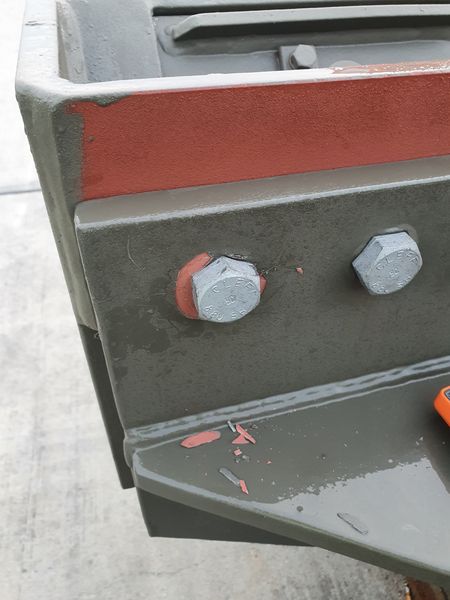 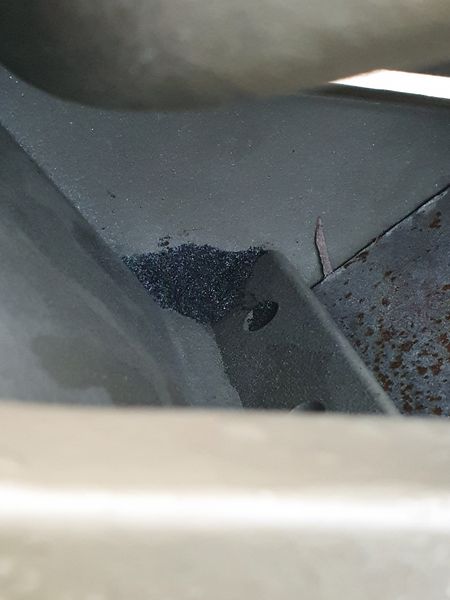 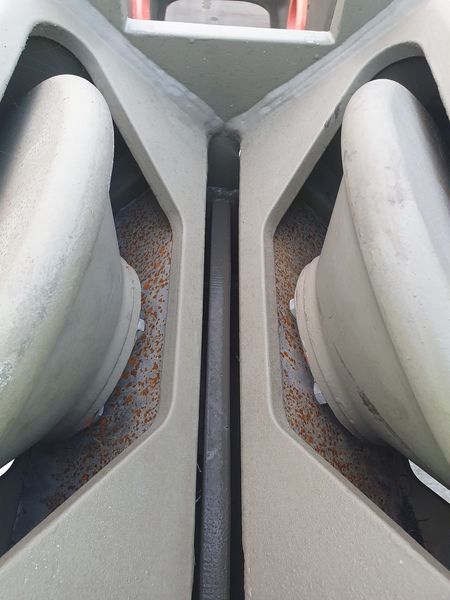 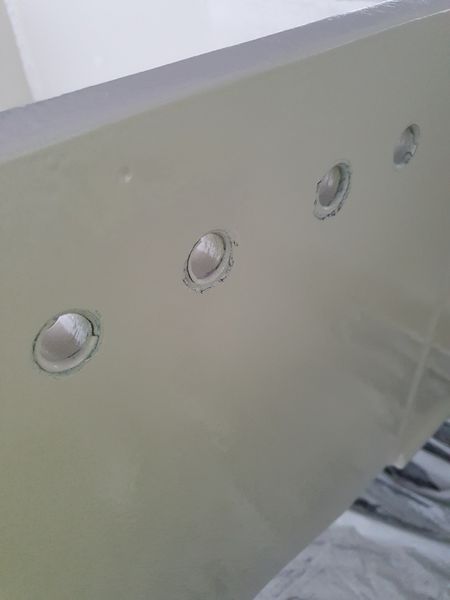